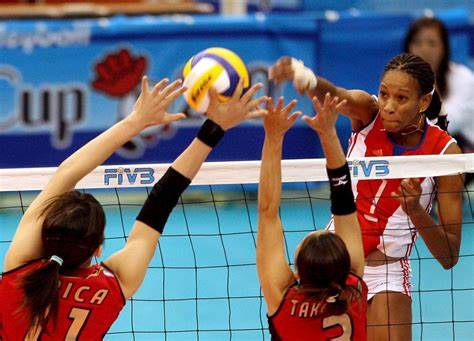 Yumilka Ruiz
Ex joueuse de volley ball
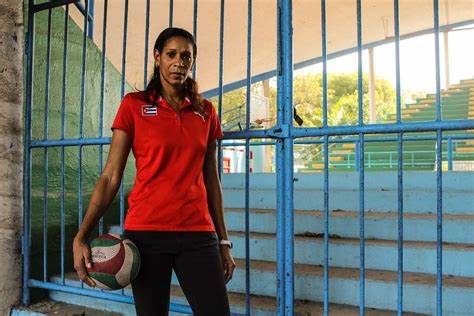 Yumilka
Yumilka Ruiz est née le 8 mai 1978 à Camaguey, Cuba.
Elle a été  joueuse de volley-ball et a représenté Cuba à  4 jeux olympiques (de 1996 à 2008)
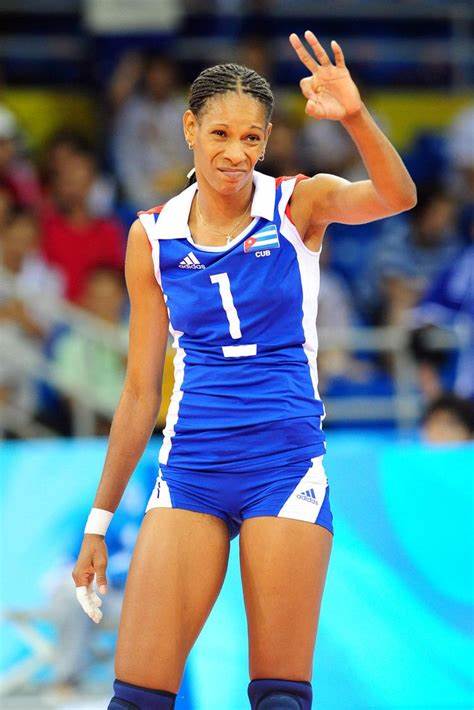 Médailles olympiques
Elle a gagné 3 médailles, 
2 médailles d'or
1 médaille de bronze
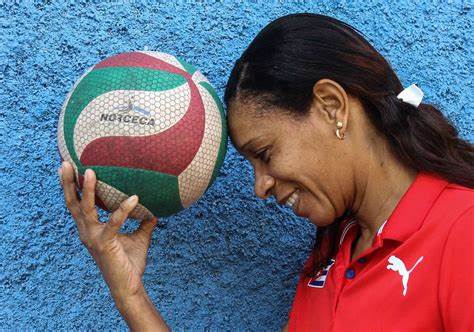 Actuellement
Maintenant Yumilka a 45 ans et elle est reconnue comme une des meilleures joueuses de volleyball de son pays et du monde.
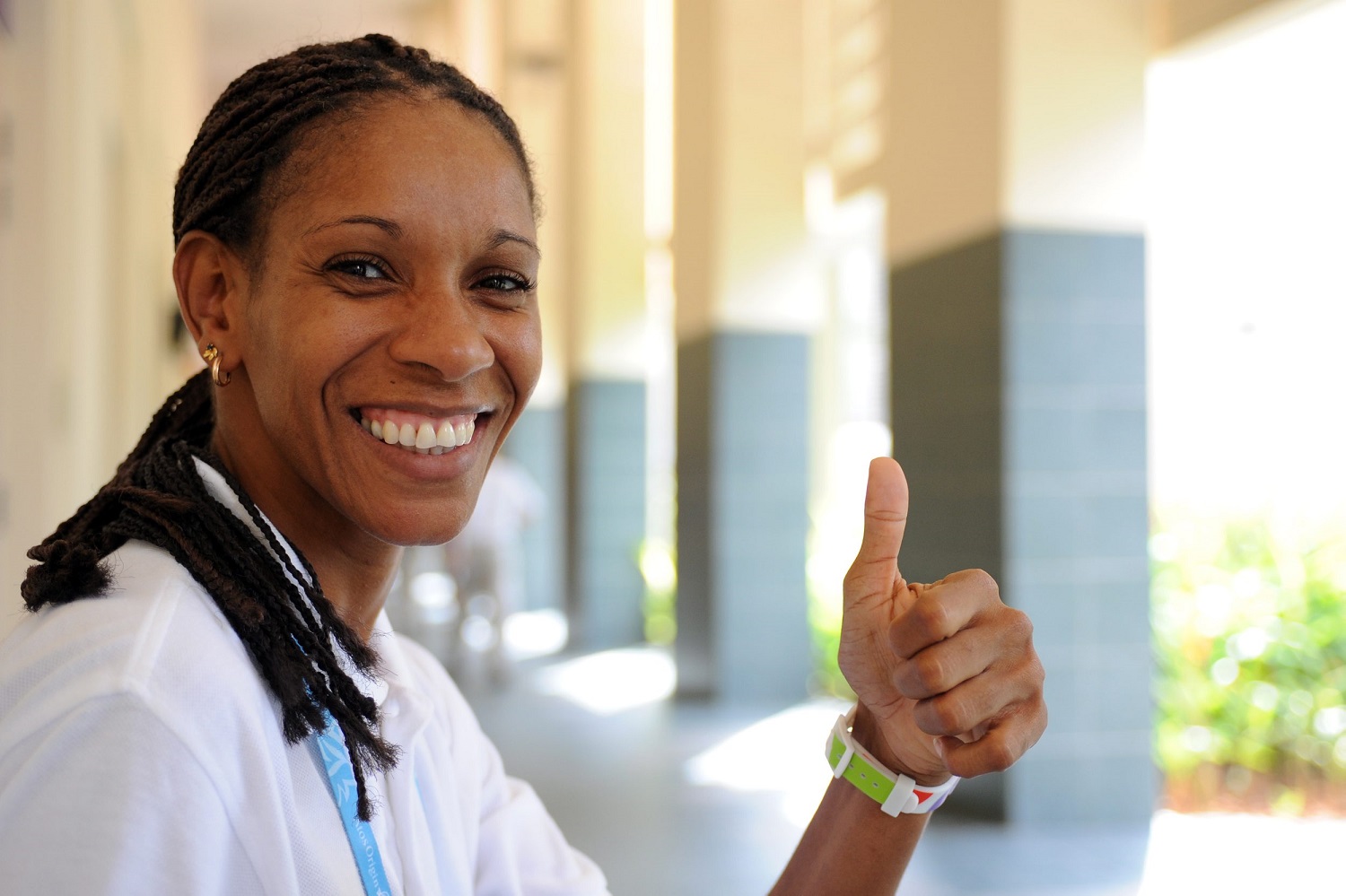 Merci pour votre attention :)
Gaïa classe de cm1